CARBOHYDRATE
2
GIỚI THIỆU VỀ CARBOHYDRATE
I
KHÁI NIỆM VÀ PHÂN LOẠI
II
CẤU TẠO HÓA HỌC
III
TRẠNG THÁI TỰ NHIÊN
IV
ỨNG DỤNG CỦA CARBOHYDRATE
V
SỰ HÌNH THÀNH VÀ CHUYỂN HÓA TINH BỘT
I. KHÁI NIỆM VÀ PHÂN LOẠI
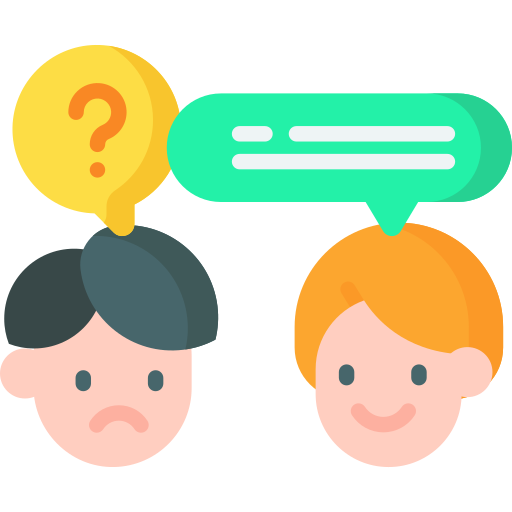 Câu hỏi thảo luận: Glucose (C6(H2O)6); saccharose (C12(H2O)11); tinh bột ([C6(H2O)5]n) là những hợp chất carbohydrate. Nêu một số loại thực vật chứa những carbohydrate này. Cho biết một số điểm chung về thành phần và cấu tạo hóa học của carbohydrate trên
Glucose có trong các bộ phận của cây, đặc biệt trong quả chín
Sacchorose có nhiều trong thân cây mía, củ cải đường, hoa thốt nốt
Tinh bột có trong khoai, ngũ cốc,…

Điểm chung về thành phần: Có chứa duy nhất ba nguyên tố C, H, O
Cấu tao hóa học: Có chung công thức tổng quát Cm(H2O)n
KHÁI NIỆM VÀ PHÂN LOẠI
I
Carbohydrate là những hợp chất hữu cơ tạp chức và thường có công thức chung là Cn(H2O)m
Khái niệm
KHÁI NIỆM VÀ PHÂN LOẠI
I
Phân loại
I. KHÁI NIỆM VÀ PHÂN LOẠI
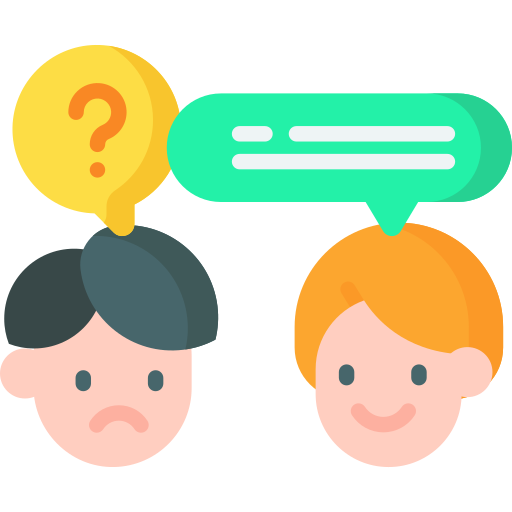 Câu hỏi thảo luận: Acetic acid có công thức phân tử C2H4O2 hay C2(H2O)2 . Acid acetic có thuộc loại carbohydrate không? Vì sao
Đáp án: Không. Vì acetic acid là carboxylic acid chỉ có duy nhất nhóm chất carbonyl (-COOH)
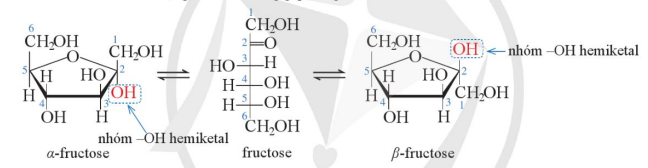 II. CẤU TẠO HÓA HỌC
1. Glucose và fructose
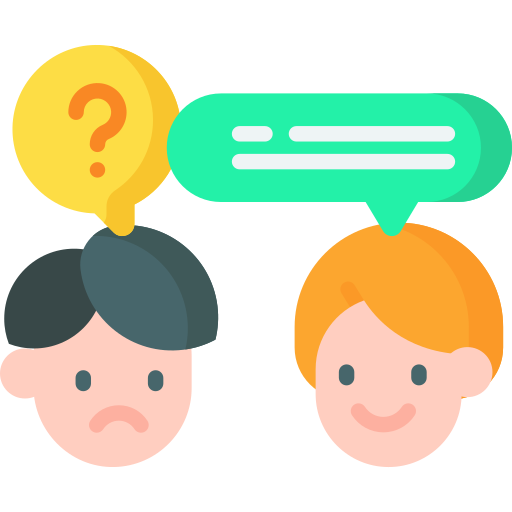 Em hãy quan sát 2 hình bên dưới, cho biết vì sao nói glucose và fructose thuộc loại polyhydroxyl carbonyl
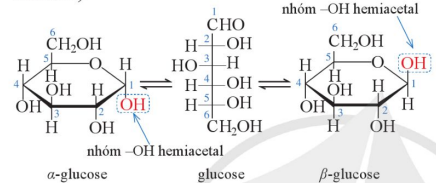 Đáp án: Nói glucose và fructose thuộc loại hợp chất polyhydroxy carbonyl vì trong phân tử của glucose và fructose đều có 5 nhóm hydroxy và 1 nhóm carbonyl.
Cụ thể glucose thuộc loại hợp chất polyhydroxy aldehyde vì có 5 nhóm hydroxy và 1 nhóm aldehyde. Fructose thuộc loại hợp chất polyhydroxy ketone vì có 5 nhóm hydroxy và 1 nhóm ketone.
CẤU TẠO HÓA HỌC
II
Glucose và fructose  có chung CTPT là C6H12O6
Ở dạng mạch hở, trong mỗi phân tử có chứa 5 nhóm –OH và 1 nhóm carbonyl
+ Glucose có 5 nhóm – OH  và 1 nhóm aldehyde (-CHO); Fructose có 5 nhóm –OH và 1 nhóm ketone (-CO)
Hai hợp chất này tồn tại chủ yếu ở dạng mạch vòng
+ Glucose có dạng vòng 6 cạnh là a-glucose và b-glucose
+ Fructose có dạng vòng 5 cạnh là a-fructose và b-fructose
Các đồng phân mạch hở và mạch vòng có thể chuyển hóa lẫn nhau
 glucose               fructose
Kết luận
Glucose và fructose
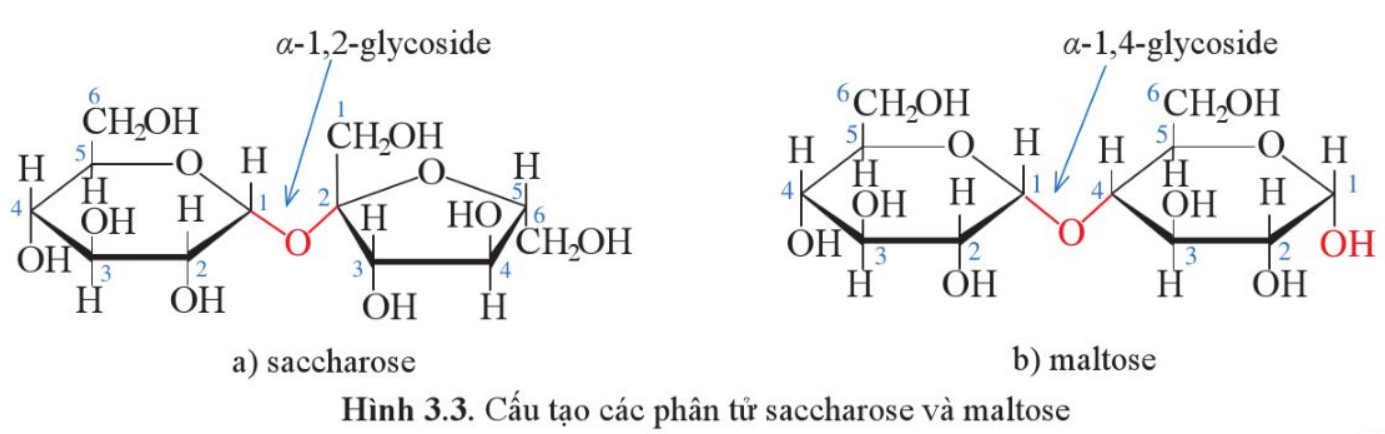 II. CẤU TẠO HÓA HỌC
2. SACCHAROSE VÀ MALTOSE
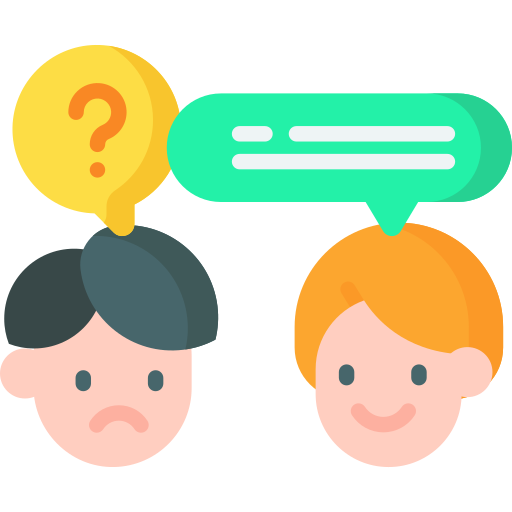 Quan sát hình 3.3 và hình 3.4 cho biết trong phân tử maltose, đơn vị glucose có khả năng mở vòng có đặc điểm gì khác so với đơn vị glucose còn lại
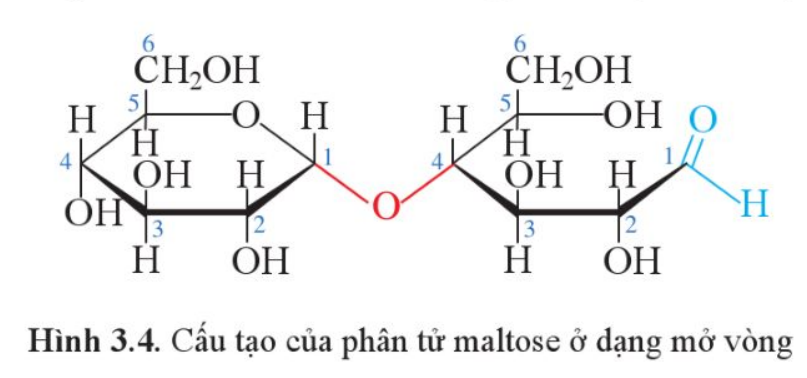 Đáp án: Trong phân tử maltose, đơn vị glucose có khả năng mở vòng có chứa nhóm chức aldehyde ở vị trí mở vòng, trong khi đơn vị glucose còn lại không có.
Cấu tạo hóa học
II
Saccharose (đường mía, đường kính) và maltose (đường mạch nha) cùng có công thức phân tử C12H22O11
Saccharose được tạo thành từ sự liên kết của một đơn vị glucose với một đơn vị fructose
Maltose được tạo thành từ sự liên kết của hai đơn vị glucose 
Trong khi phân tử sacchorose chỉ có cấu tạo ở dạng mạch vòng, phân tử maltose có cả cấu tạo ở dạng mở vòng của một đơn vị glucose
Kết luận
Saccharose và maltose
II. CẤU TẠO HÓA HỌC
3. Tinh bột và cellulose
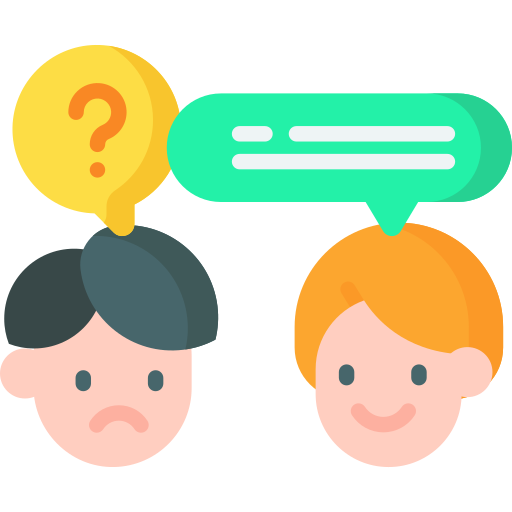 Liên kết trong phân tử amylopectin có gì khác so với liên kết trong phân tử amylose
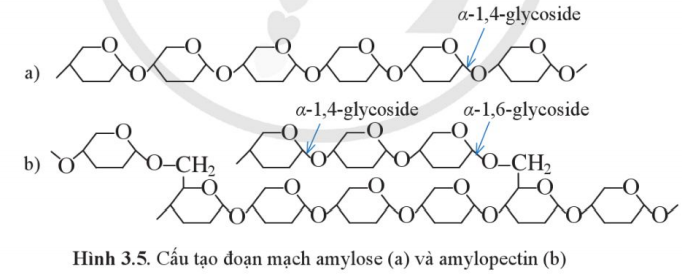 Đáp án: Liên kết trong phân tử amylopectin là dạng mạch phân nhánh còn liên kết trong phân tử amylose dạng mạch không nhánh, xoắn lại.
Cấu tạo hóa học
II
Tinh bột và cellulose là những polymer tự nhiên, có công thức chung là (C6H10O5)n
Tinh bột gồm amylose và amylopectin
+ Amylose là polymer dạng mạch dài, không nhánh, xoắn lại, được tạo thành từ các đơn vị a-glucose liên kết với nhau bằng liên kết a-1,4-glucoside
+ Amylopectin là polymer mạch phân nhánh, mạch nhánh liên kết với nhau bằng a-1,4-glucoside; mạch nhánh liên kết với mạch chính bằng a-1,6-glucoside
Tinh bột
Cấu tạo hóa học
II
Phân tử cellulose gồm các đơn vị b-glucose liên kết với nhau tạo thành mạch dài, không phân nhánh tương tự như amylose
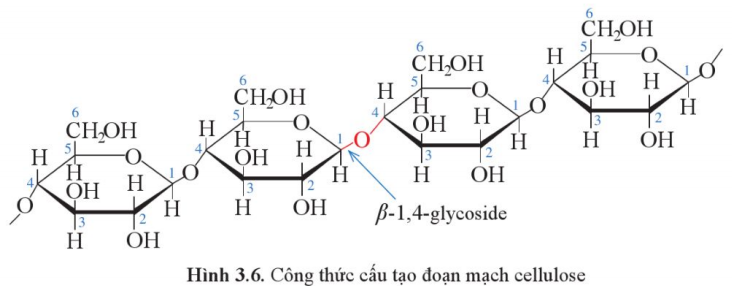 Cellulose
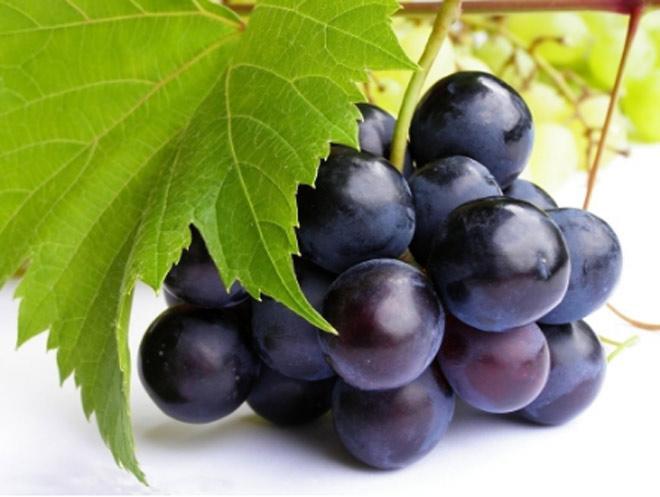 Glucose có mặt trong hầu hết các bộ phận của cây (hoa, lá, rễ,…) đặc biệt trong các quả chín
TRẠNG THÁI TỰ NHIÊN
IIII
Nồng độ glucose trong máu người trưởng thành, khỏe mạnh trước khi ăn duy trì trong khoảng hẹp 80-130 mg/dL (hay 4,4-7,2 mmol/L)
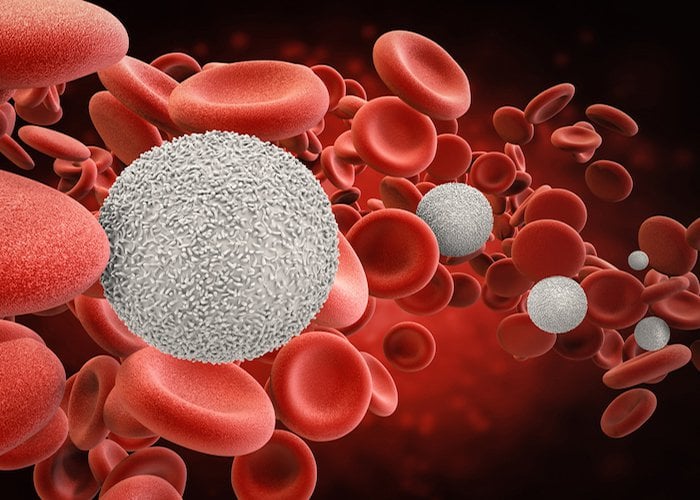 GLUCOSE
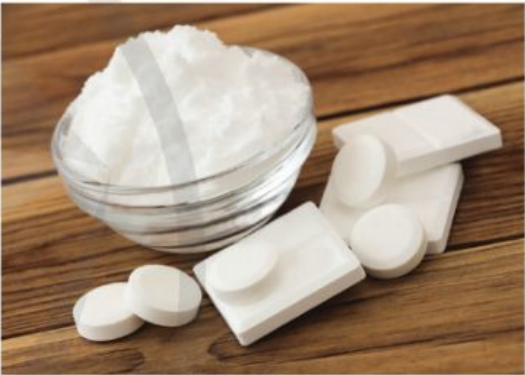 Glucose tinh khiết là là chất rắn, dễ tan trong nước và có vị ngọt
FRUCTOSE
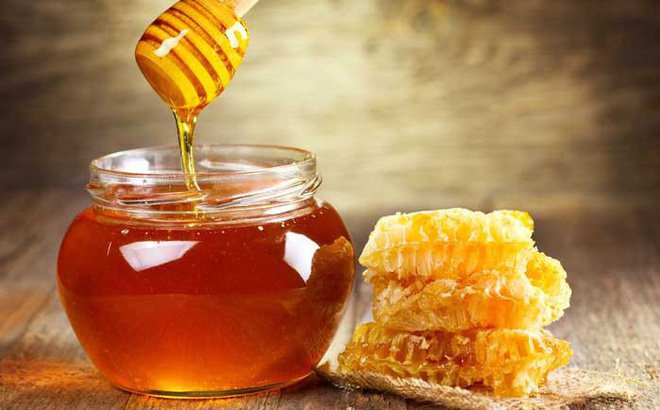 TRẠNG THÁI TỰ NHIÊN
IIII
-Fructose có nhiều trong mật ong nên còn được gọi là đường mật và các quả ngọt như dứa, xoài
- Fructose tinh khiết là chất rắn có vị ngọt và tan nhiều trong nước
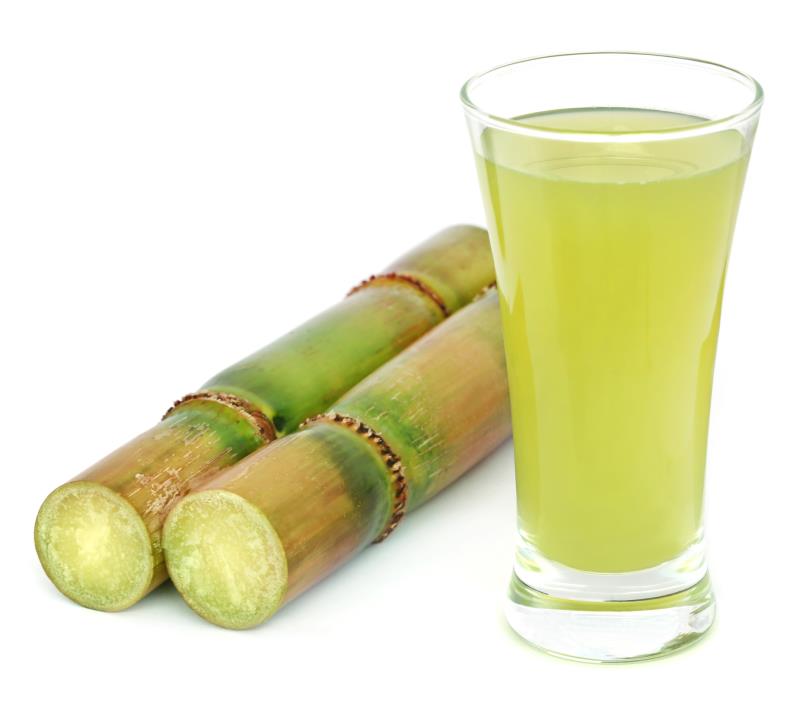 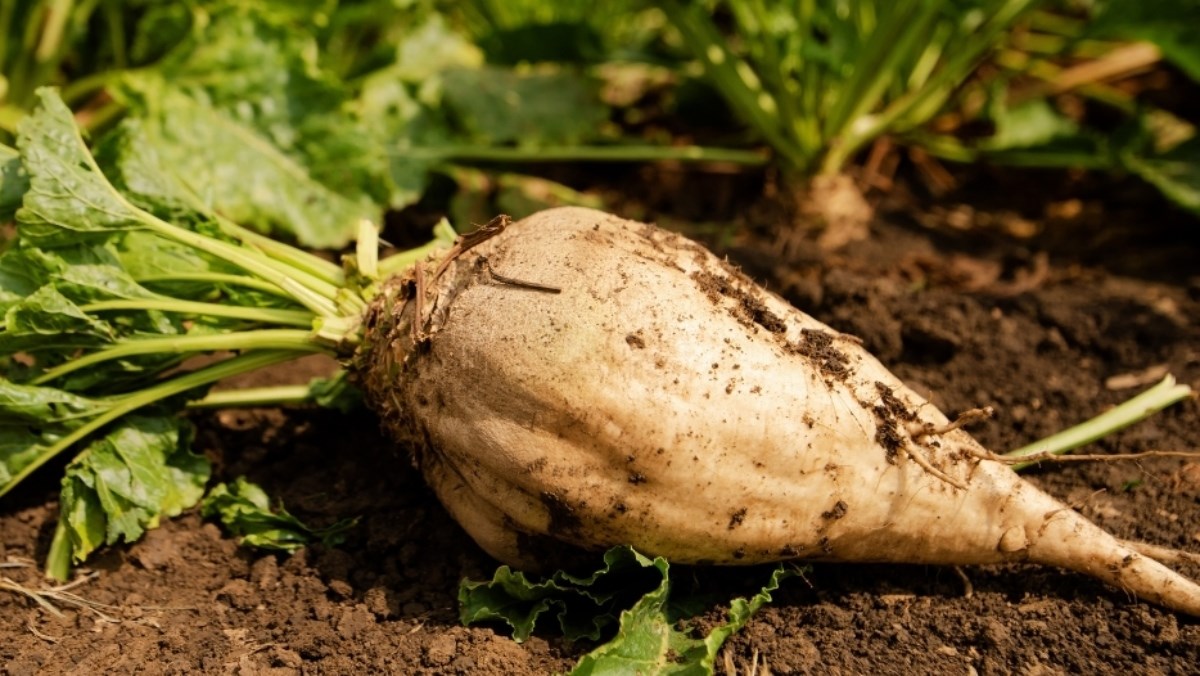 SACCHAROSE
TRẠNG THÁI TỰ NHIÊN
IIII
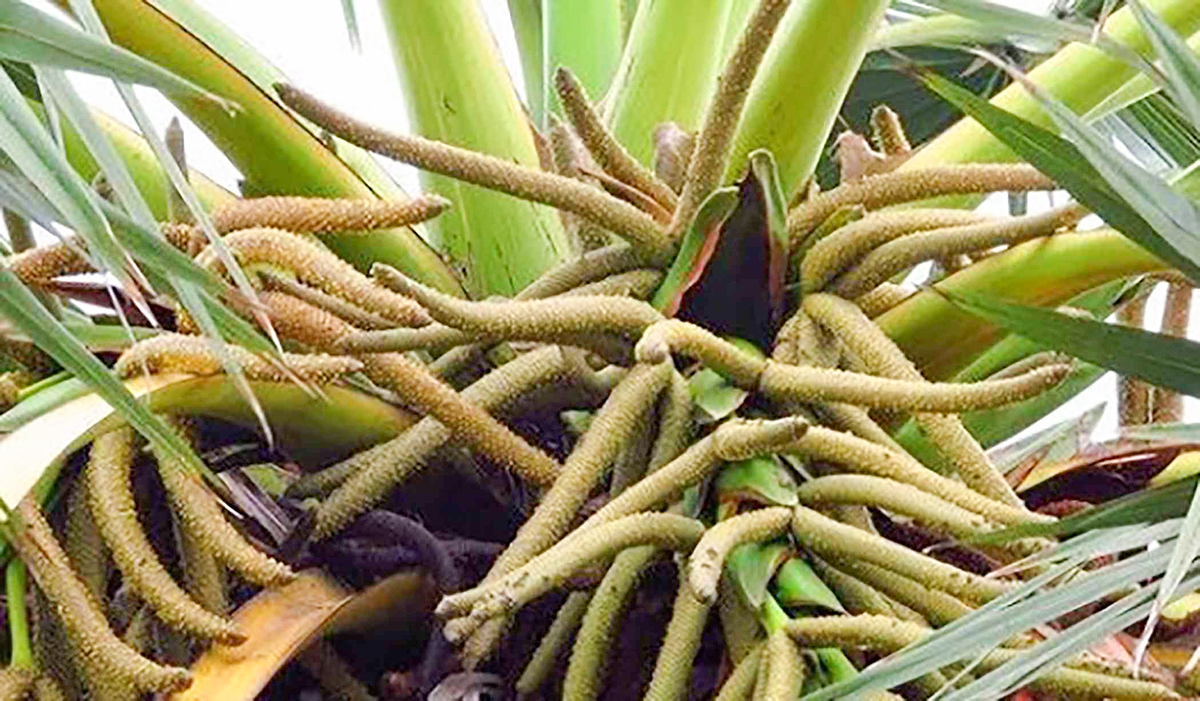 Saccharose có trong hoa quả, rau, củ, dặc biệt có nhiều trong thân cây mía, của cải đường và hoa thốt nốt
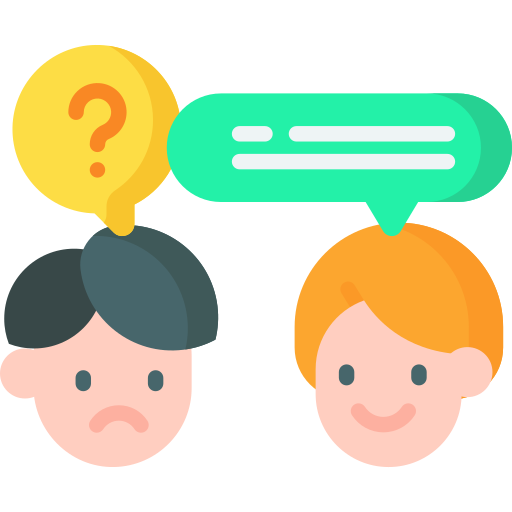 Trong nước ép mía có khoảng 15% saccharose theo khối lượng. Theo em, có thể dung phương pháp nào để tác saccharose từ nước ép mía? Phương pháp tách chất này dựa trên tính chất nào của saccharose
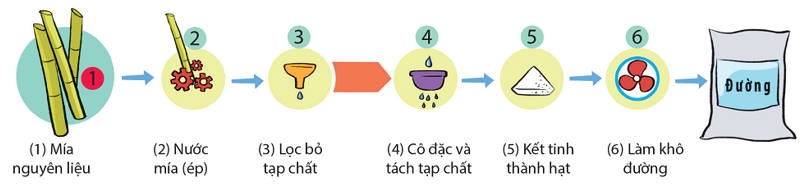 Đáp án: Để thu được đường saccharosetừ nước ép mía, ta sử dụng phương pháp lọc và kết tinh. Phương pháp tách chất này dựa trên tính chất của saccharose là dễ tan trong nước và độ tan thay đổi theo nhiệt độ.
MALTOSE
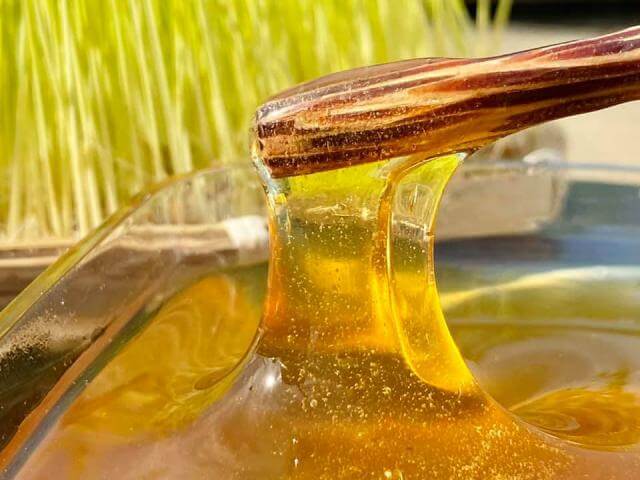 TRẠNG THÁI TỰ NHIÊN
IIII
- Maltose có nhiều trong mạch nha (sản phẩm thủy phân không hoàn toàn tinh bột)
- Ở điều kiện thường, saccharose và maltose đều là chất rắn, tan tốt trong nước và có vị ngọt
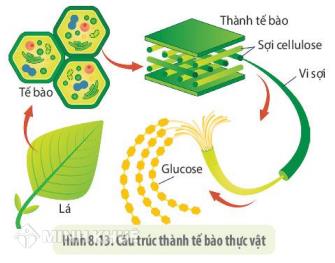 Cellulose là thành phần chính của thành tế bào thực vật làm nên bộ khung của cây

Cellulose có nhiều trong cây bông gòn, đay, tre, gỗ, nứa,…

Ở điều kiện thường cellulose là chất rắn màu trắng, không tan trong nước
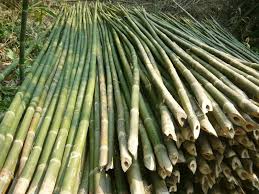 TRẠNG THÁI TỰ NHIÊN
IIII
CELLUlOSE
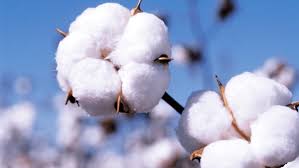 ỨNG DỤNG CỦA CARBOHYDRATE
IV
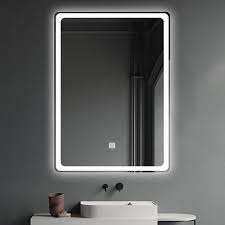 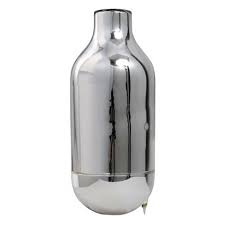 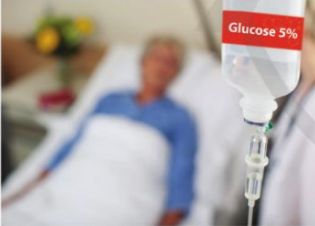 Glucose, fructose, saccharose, maltose được sử dụng làm chất dinh dưỡng, cung cấp năng lượng cho cơ thể; làm nguyên liệu và chất phụ gia trong sản xuất các loại bánh, kẹo, thức uống dinh dưỡng, nước giải khát
Glucose còn dung để pha dịch truyền, tráng gương, tráng ruột phích, sản xuất vitamin C, chất kháng sinh
Saccharose còn được dung để sản xuất CH3COOH và C2H5OH trong công nghiệp
Glucose, fructose, saccharose, maltose
Tinh bột dung để sản xuất nhiều loại bánh, mì sợi, bia, rượu, mạch nha, glucose, ethanol, phụ gia để hồ vải,…
Cellulose được dung làm vật liệu xây dựng, đồ dùng gia đình. Cellulose nguyên chất và gần nguyên chất dung để sản xuất: vải sợi, tơ, giấy viết, giấy bao bì, màng mỏng, thuốc nổ, thuốc súng không khối
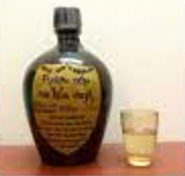 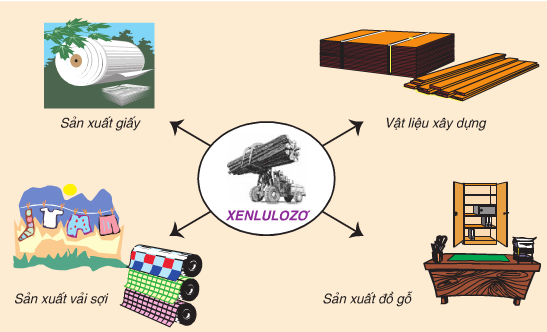 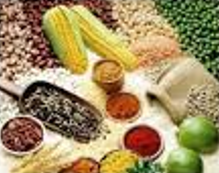 Tinh bột và cellulose
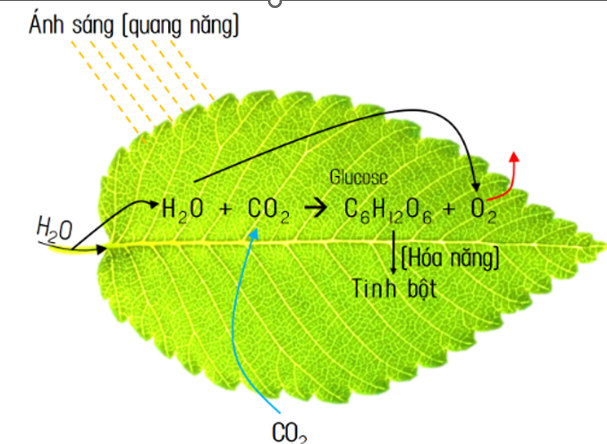 Trong quá trình quang hợp, dưới tác dụng của chlorophyll (diệp lục) có trong cây xanh, khí CO2 kết hợp với nước để tạo thành tinh bột
SỰ HÌNH THÀNH, CHUYỂN HÓA TINH BỘT
V
Khi nhai thức ăn, tinh bột bị thủy phân một phần bởi enzyme amylase có trong nước bọt để tọa thành dextrin và sau đó thành maltose. 
Quá trình thủy phân tiếp tục xảy ra ở ruột non dưới tác dụn của enzyme để chuyển hóa hoàn toàn tinh bột thành glucose. 
Glucose được hấp thụ từ ruột vào máu và chuyển đến tế bào
Tại đây, glucose bị oxi hóa bởi enzyme tạo thành CO2 và H2O, đồng thời giải phóng năng lượng để cơ thể hoạt động
Lượng glucose dư được chuyển hóa thành glycogen và dự trữu trong gan và cơ. Khi cơ thể thiếu dinh dưỡng, sẽ thủy phân glycogen để cung cấp glucose cho cơ thể
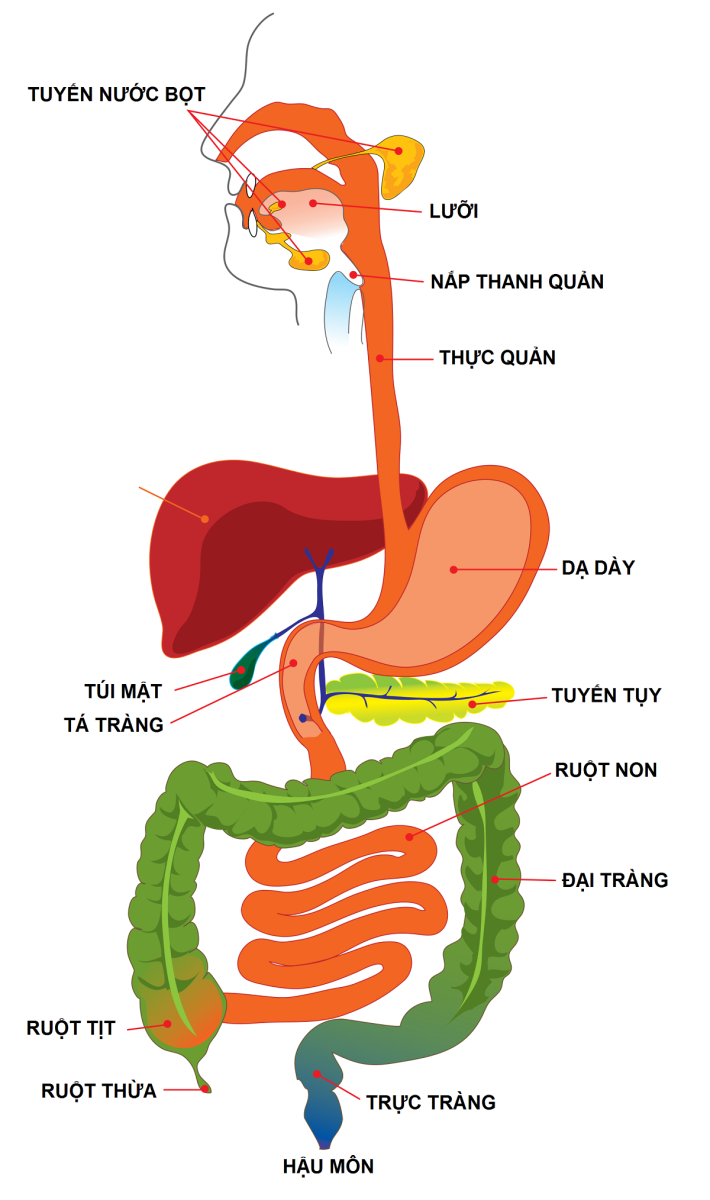 SỰ HÌNH THÀNH, CHUYỂN HÓA TINH BỘT
V
BÀI TẬP
Câu 1: Trong các chất dưới đây, chất nào không được tạo thành chỉ từ các đơn vị glucose
B
A
B
C
D
Maltose
Saccharose
Tinh bột
Cellulose
Saccharose được tạo thành từ sự liên kết của một đơn vị glucose với một đơn vị fructose.
BÀI TẬP
Câu 2: Cho biết mỗi nhận xét dưới đây là đúng hay sai

Glucose và fructose đều có công thức phân tử là C6H12O6

Phân tử glucose và fructose đều có chứa nhóm chức hydroxy và nhóm chức carboxyl

Ở dạng mạch hở, trong phân tử glucose có nhóm chức aldehyde, còn trong phân tử fructose có nhóm chức ketone
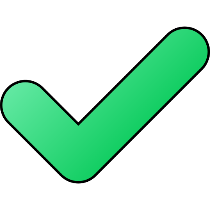 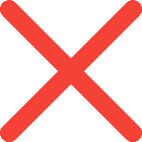 carbonyl
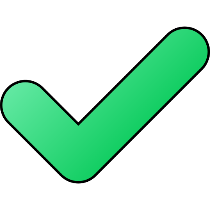 Câu 3: Carbohydrate là những hợp chất hữu cơ tạp chức và thường có công thức chung là Cn(H2O)m. Carbohydrate được chia thành 3 nhóm
Disaccharide là nhóm carbohydrate khi thủy phân hoàn toàn mỗi phân tử tạo thành hai phân tử monosaccharide

Polysaccharide khi thủy phân hoàn toàn mỗi phân tử tạo thành nhiều phân tử monosaccharide

Monosaccharide là nhóm carbohydrate đơn giản nhất không bị thủy phân

Polysaccharide là nhóm carbohydrate khi thủy phân không hoàn toàn mỗi phân tử tạo thành nhiều phân tử disaccharide
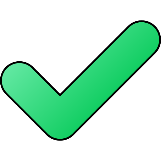 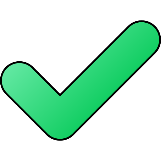 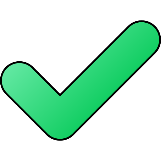 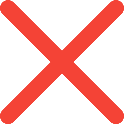 monosaccharide
Câu 4: Sacchrose và maltose là  disaccharide có cùng công thức phân tử C12H22O11.
a. Saccharose được tạo thành từ sự liên kết của 2 đơn vị fructose.

b. Maltose được tạo thành từ sự liên kết của hai đơn vị glucose .

c. Saccharose và maltose là đồng phân của nhau.

d. Các đơn vị cấu tạo thành Saccharose có cấu trúc dạng dạng vòng
glucose
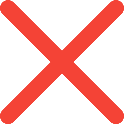 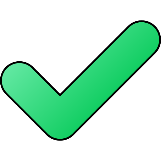 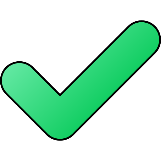 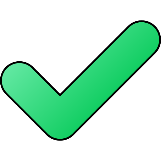 Câu 5: Thủy phân 1kg khoai (chứa 20% tinh bột) trong môi trường axit. Nếu hiệu suất phản ứng 75% thì lượng glucose thu được là bao nhiêu gam?
Đáp số: 166,6 gam
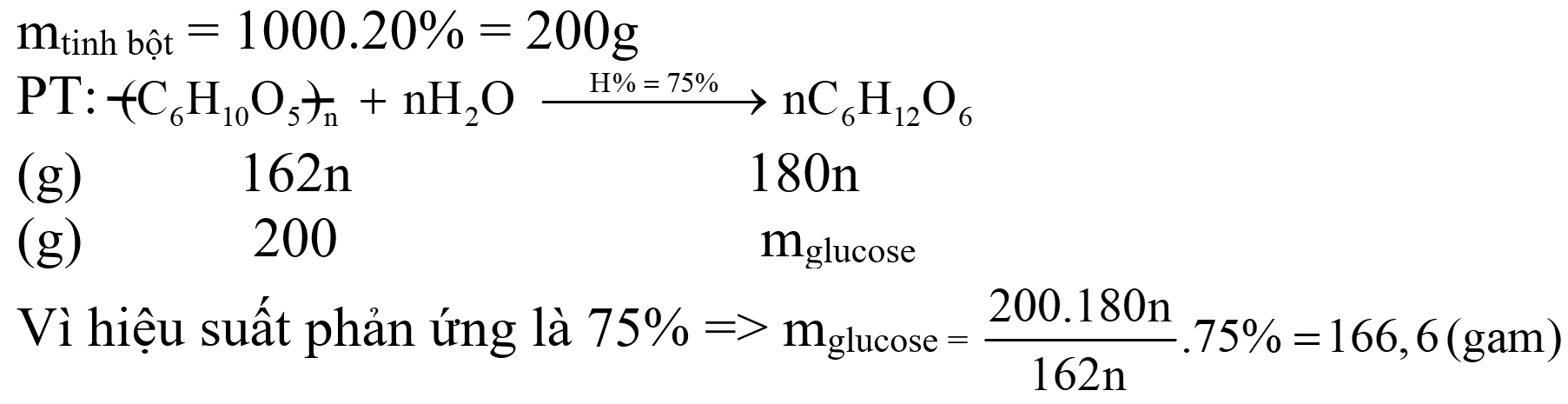 Bài giải
Câu 6: Một nhà máy đường mỗi ngày ép 30 tấn mía. Biết 1 tạ mía cho 63 lít nước mía với nồng độ đường 7,5% và khối lượng riêng 1,103 g/ml. Giả sử hiệu suất của quá trình tinh chế là 100%. Khối lượng đường thu được là bao nhiêu kg? (Làm tròn thành số nguyên)
Đáp số: 1564 kg
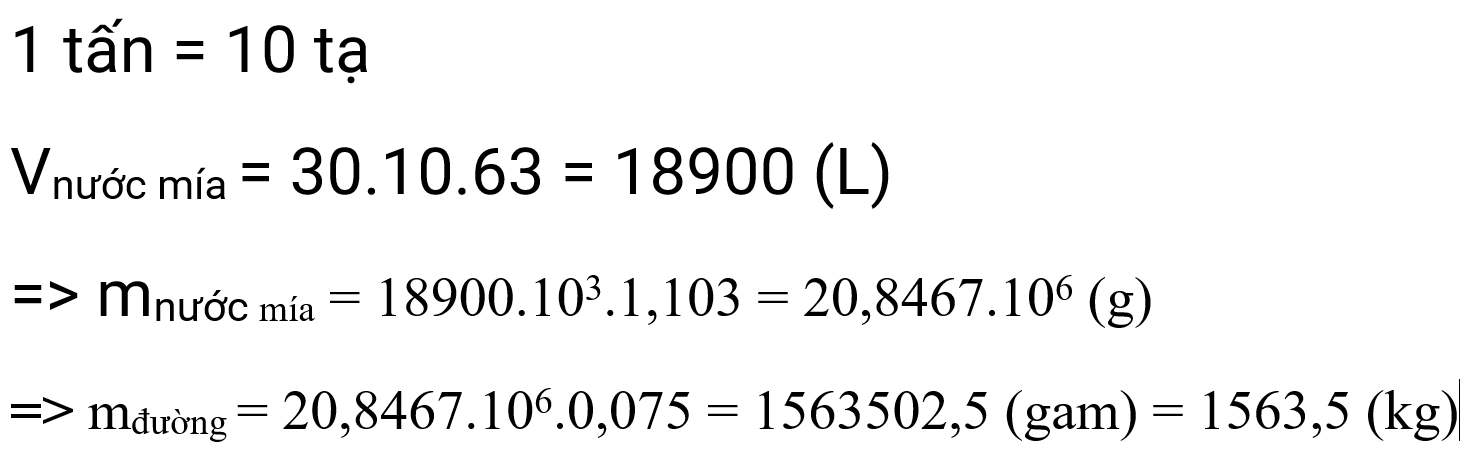 Bài giải
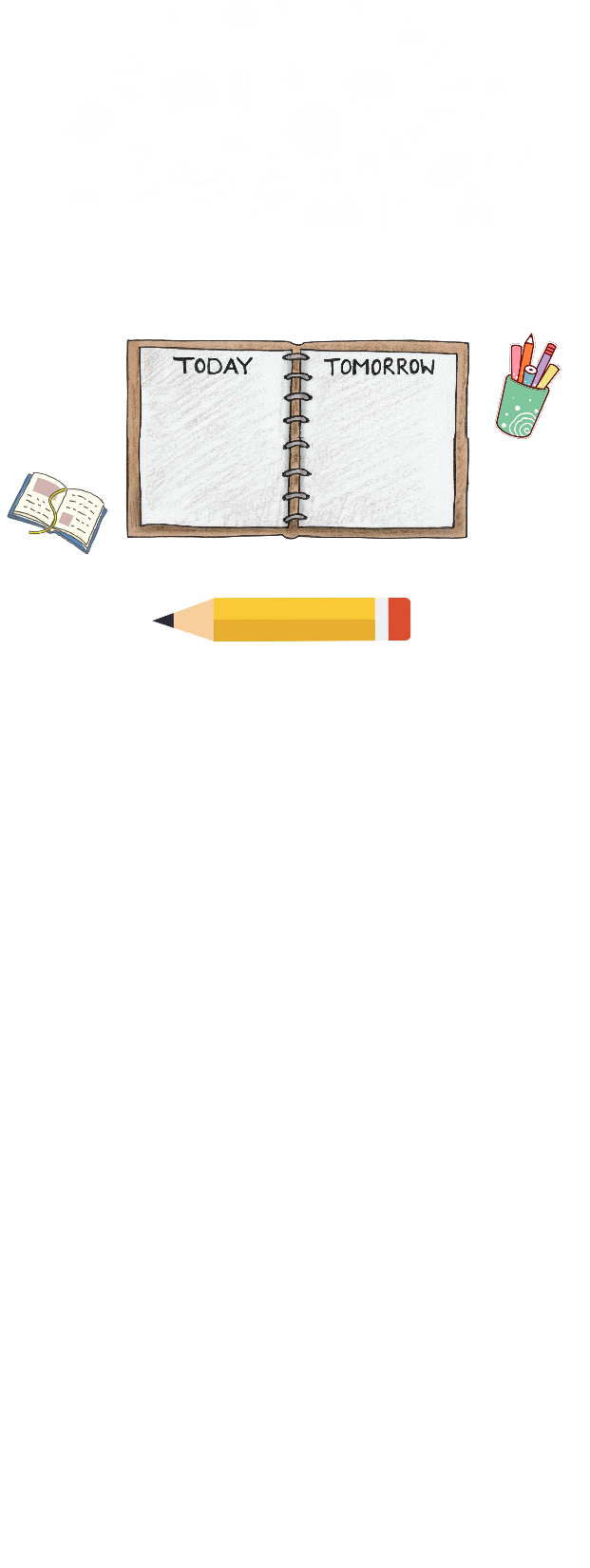 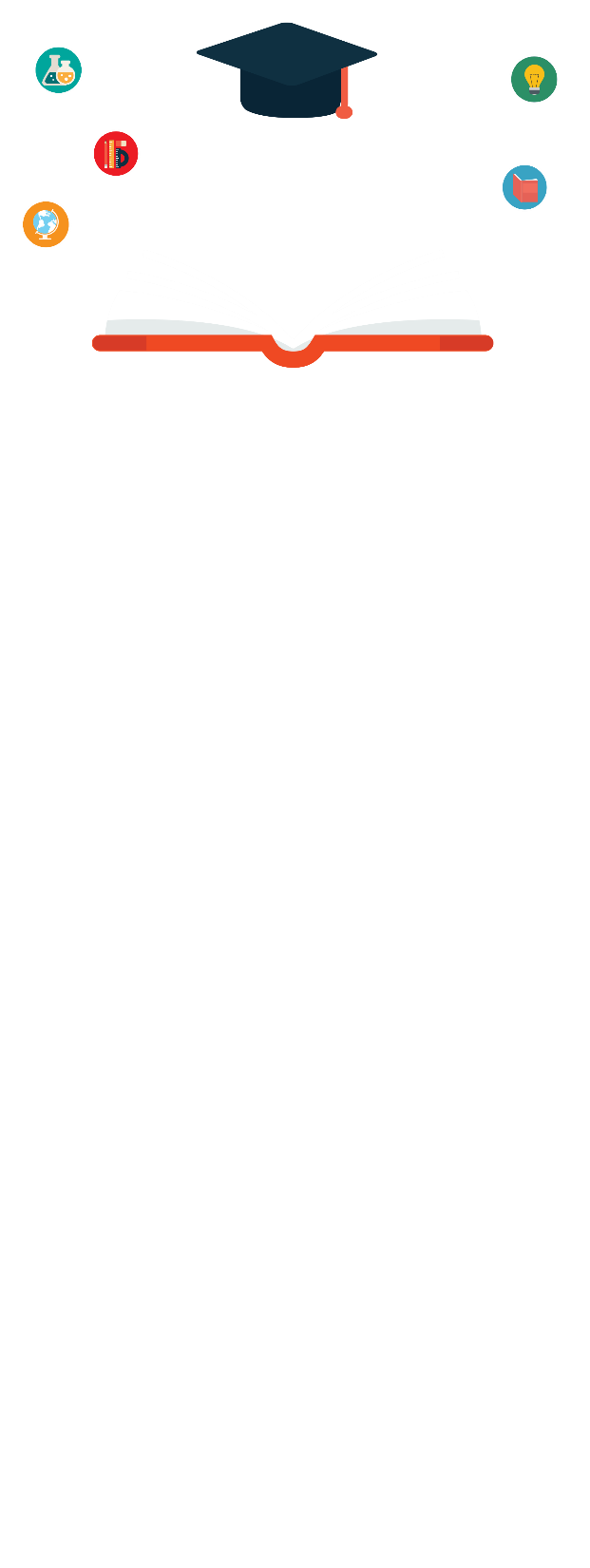 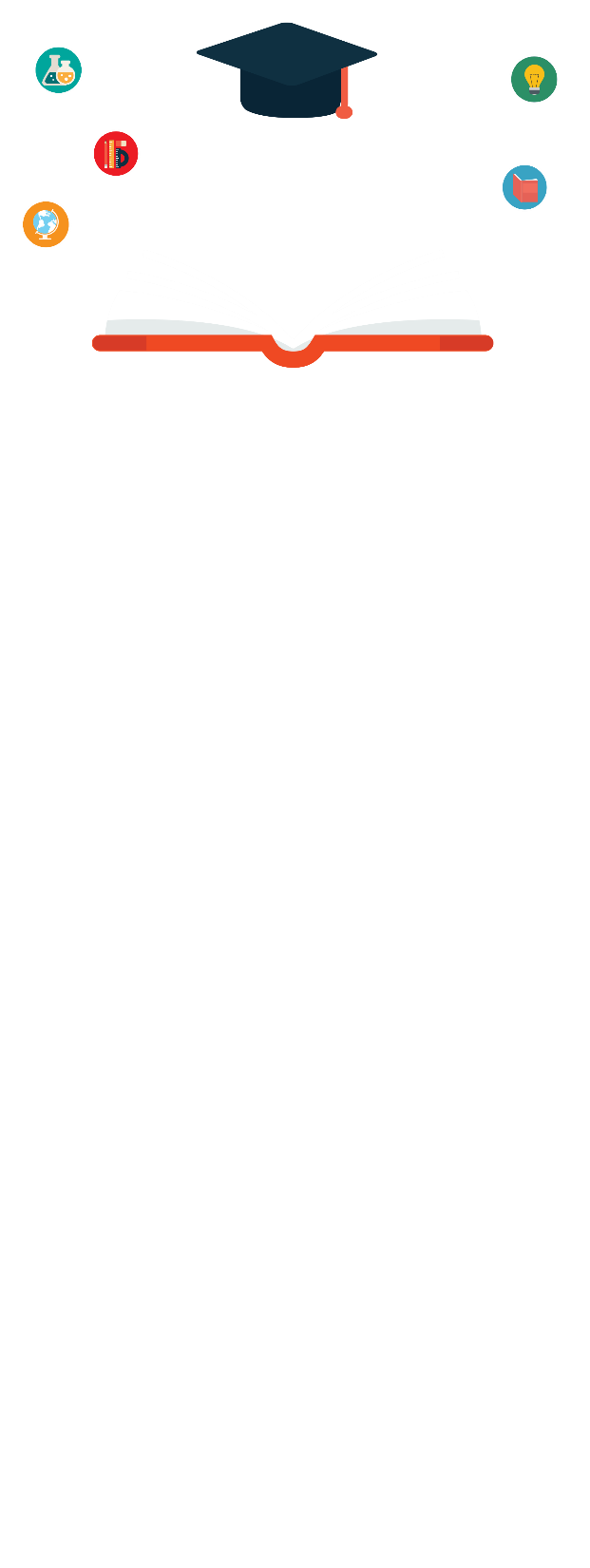 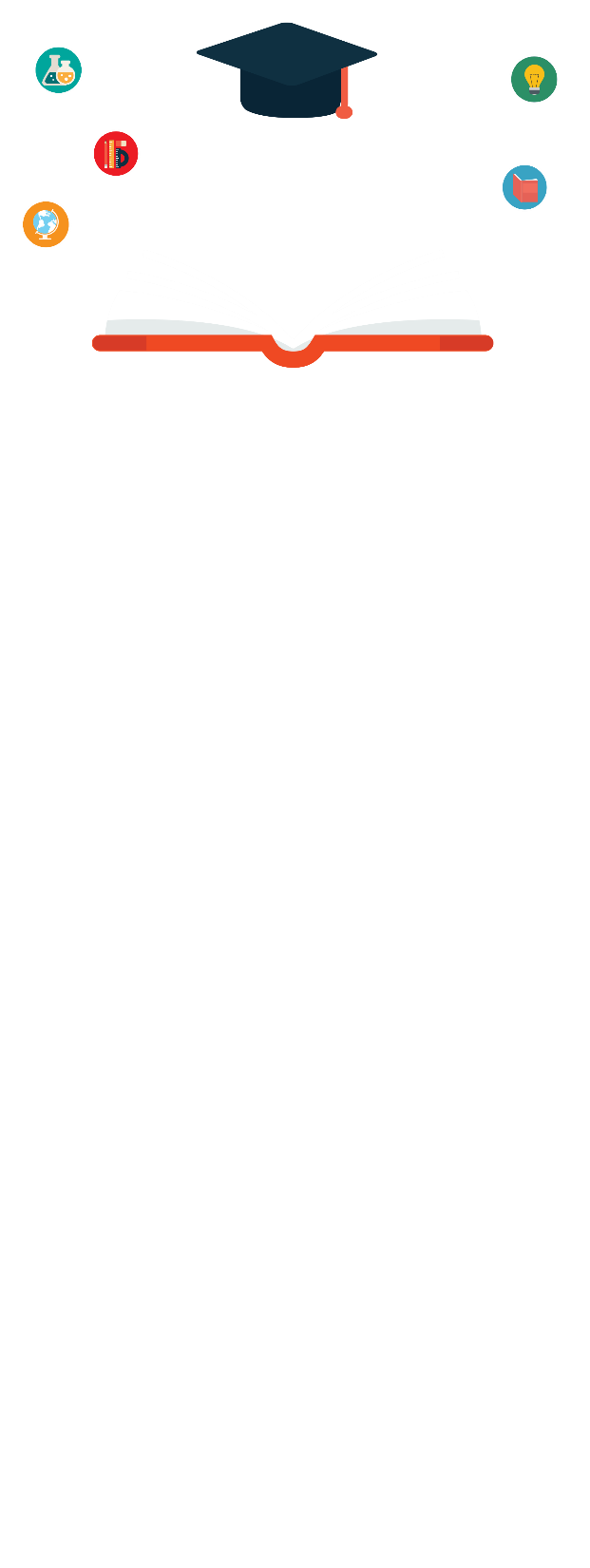 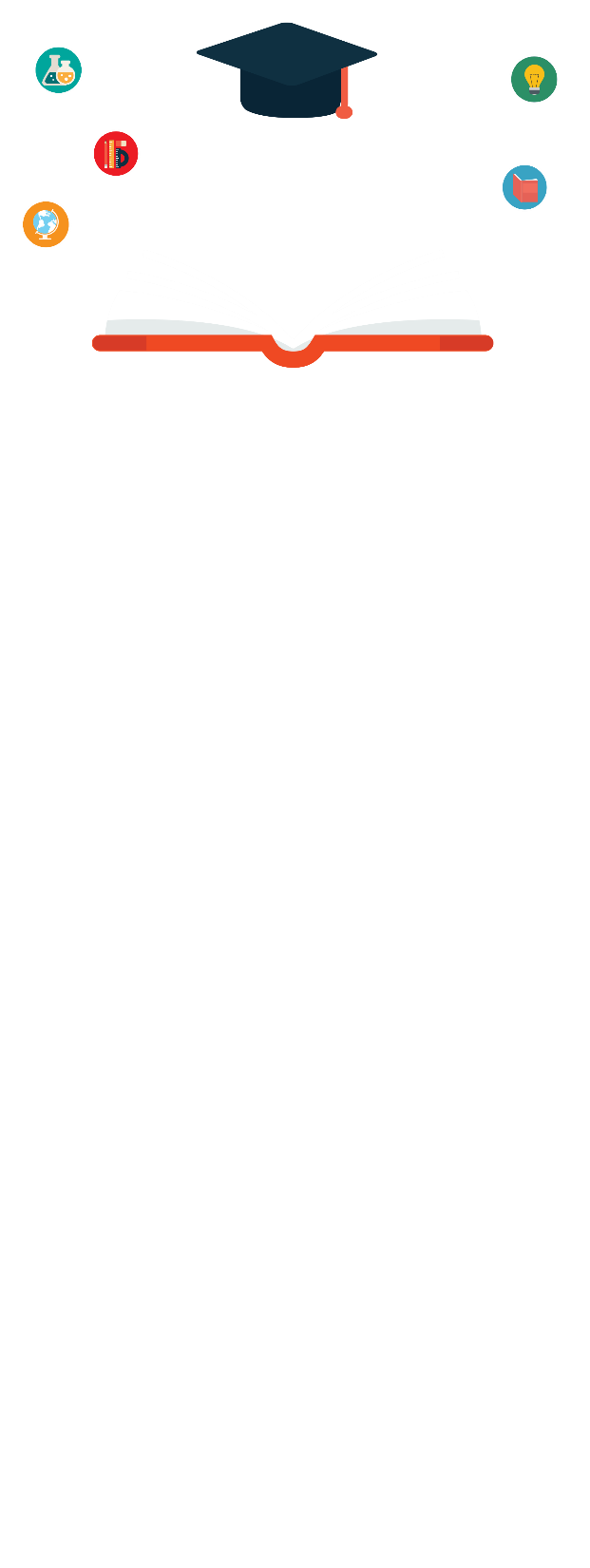 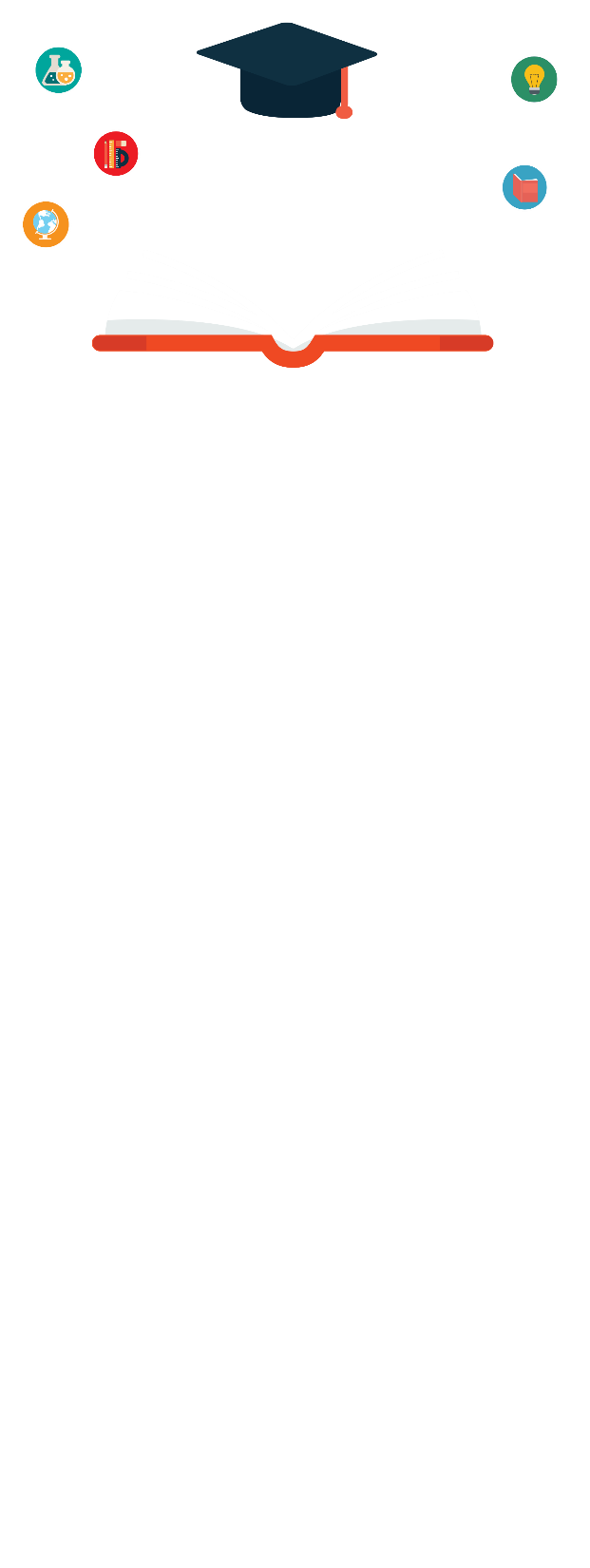 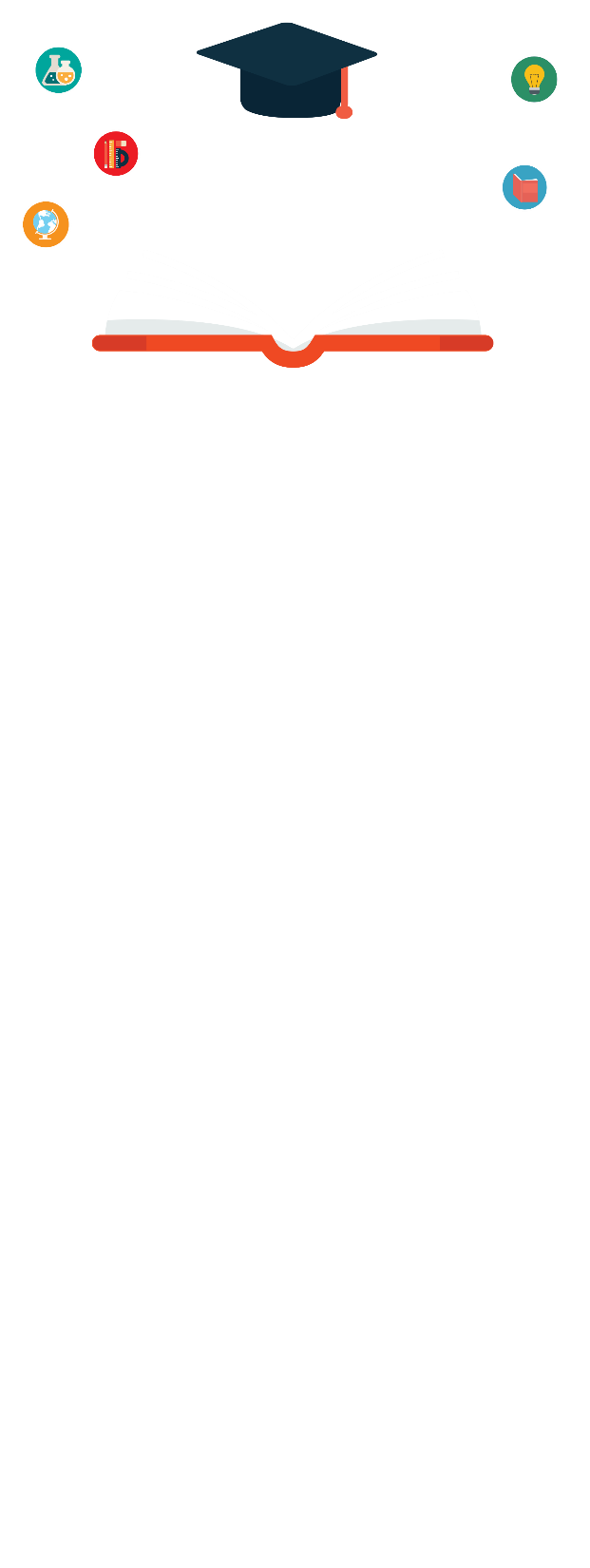 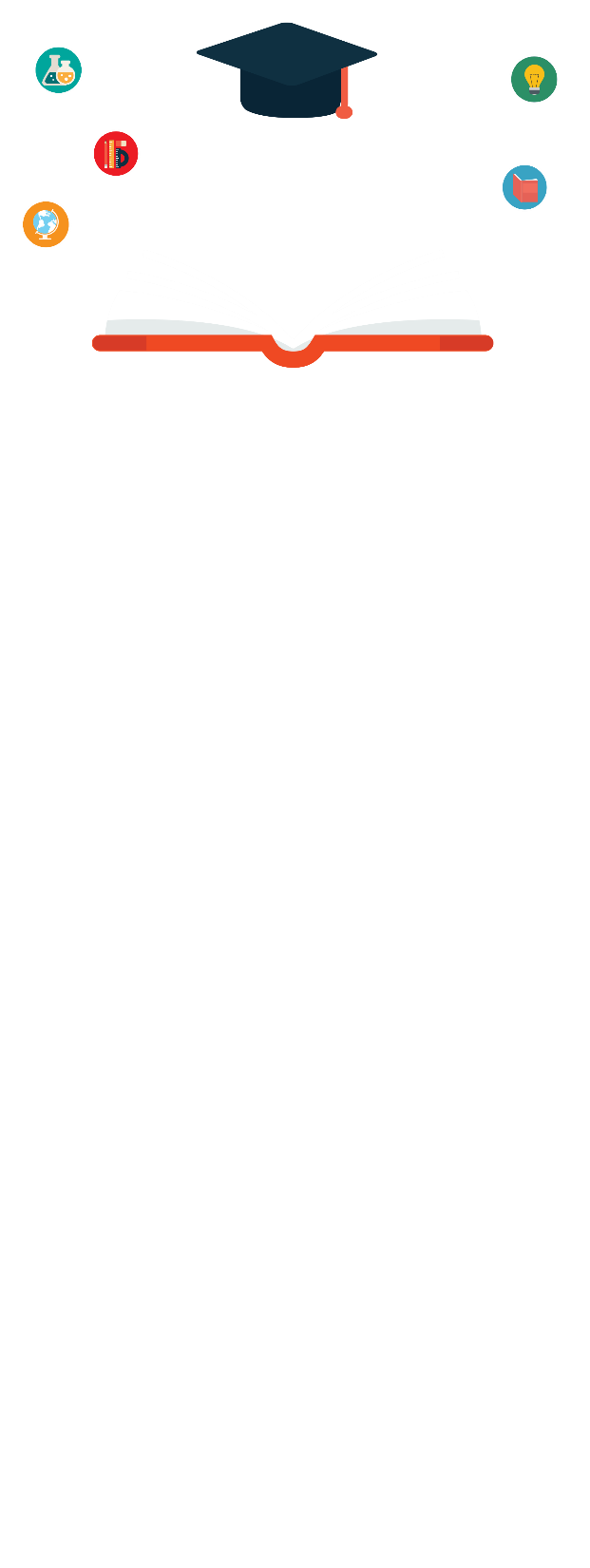 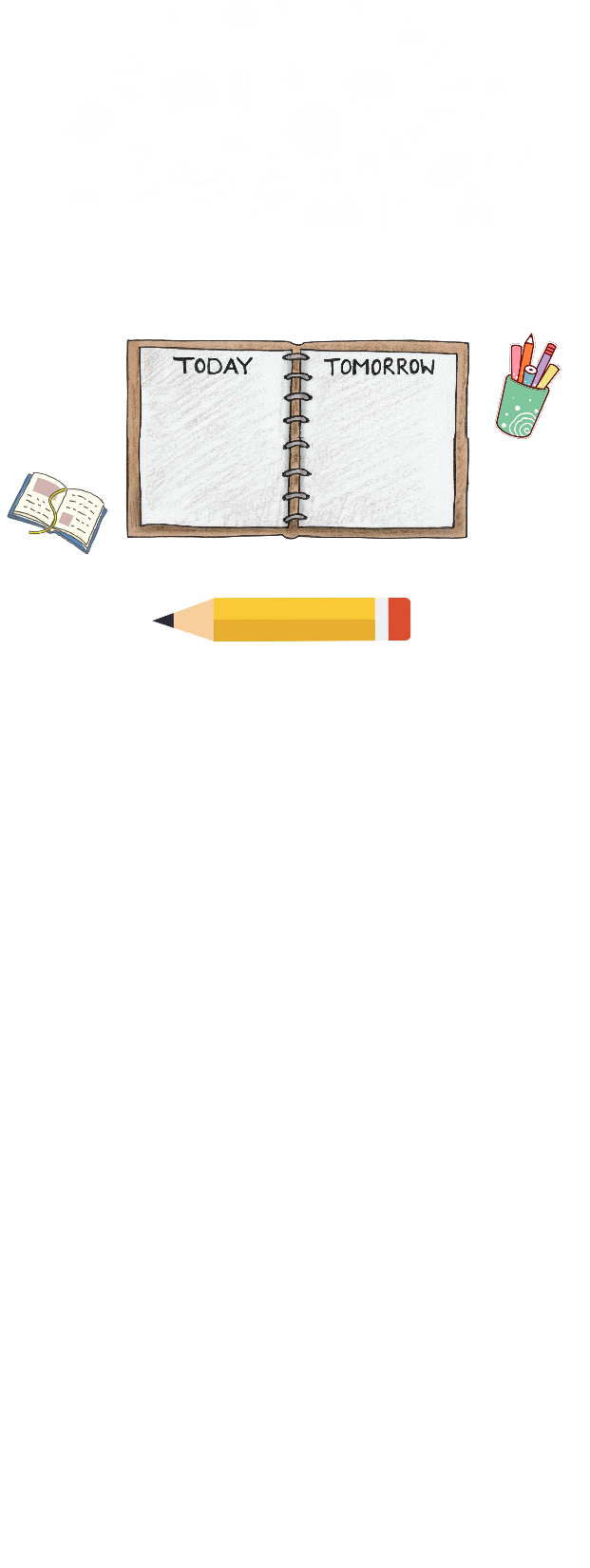 Thank you
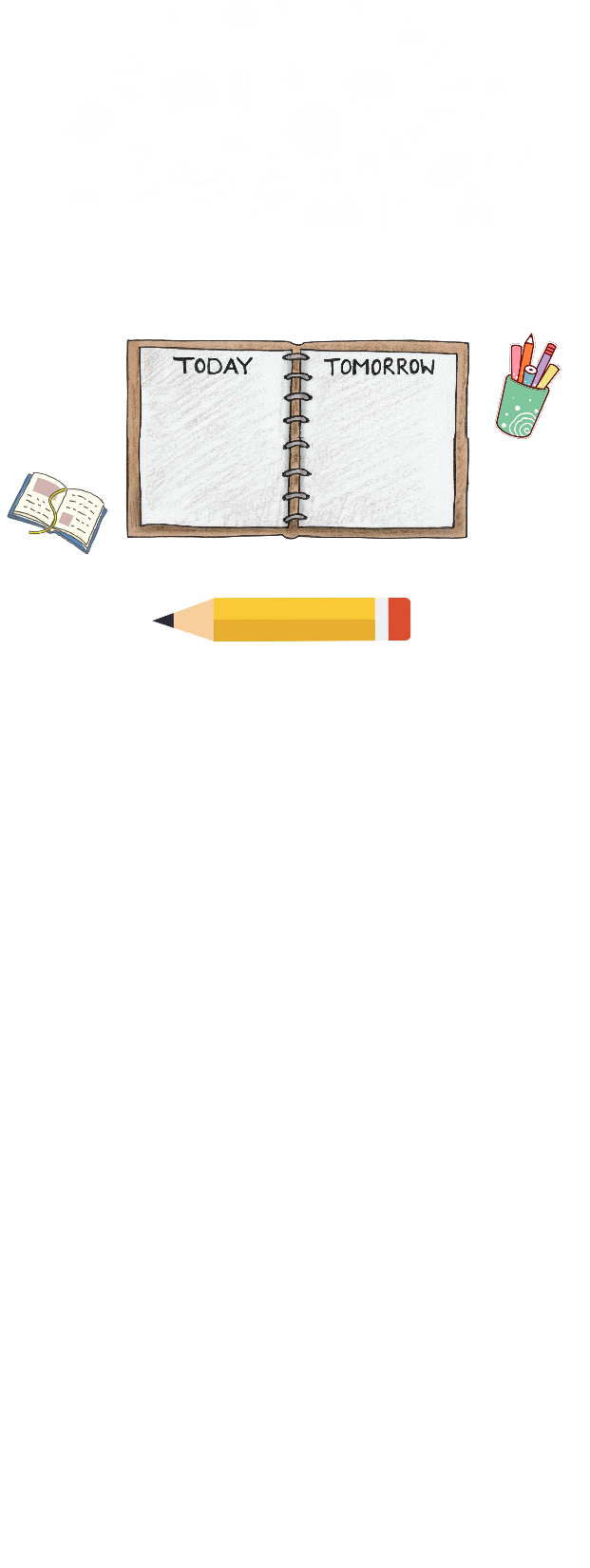